De Foodafdeling
7 FEBRUARI 2022
1
Wat is het verschil tussen ‘koel bewaren’ en ‘gekoeld bewaren’?
2
Wat betekent ‘TGT’ op een product, en wat betekent dat voor het gebruik?
3
Veel fruit kan je in de koelkast bewaren (appels en druiven).
    Sommige vruchten kan je beter buiten de koelkast bewaren.                        
    Wat voor soort fruit bewaar je buiten de koelkast?
4
Hoe en hoe lang bewaar je verse vis in de koelkast?
5
Melk bederft snel. Als je een aangebroken pak melk één uur buiten de koelkast zet verkort je de houdbaarheid met …………………
6
Bij sommige producten is een houdbaarheidsdatum niet verplicht Waarom is dat?
7
In een restaurant of andere professionele keuken word gebruik gemaakt van verschillende kleuren snijplanken.
    Waarvoor wordt de groene, gele en witte plank gebruikt?
Korte inleiding voor vraag 8 …….
8
Noem 3 tips op kruisbesmetting te voorkomen tijdens het: 

Winkelen/ inkopen (1x)
In de koelkast (1x)
Tijdens het koken (1x)
I.O.
Gezamenlijk organiseren van een activiteit met thema ‘food’ 
Verwerken van een product dat je verkoopt/ zelf hebt gekweekt
Brainstorm/mindmap per persoon






Budget beschikbaar, afhankelijk van jullie voorstel
Prijsindicatie vooraf en verantwoording achteraf met bonnetjes          (geen bon, geen geld ….. )
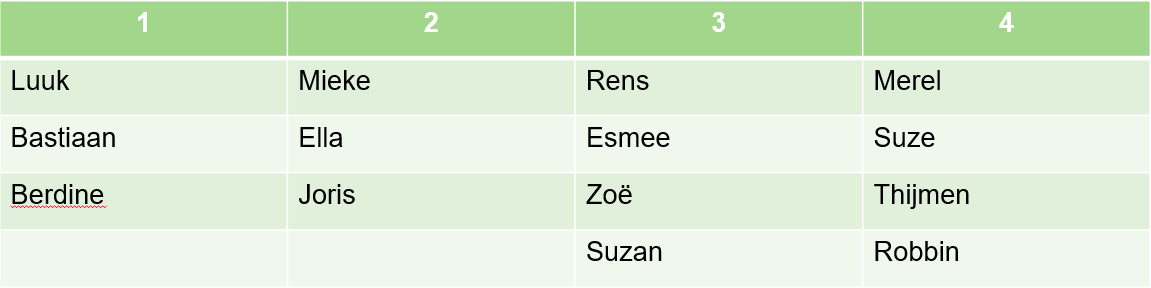 Welke activiteit?
Wanneer?
Voor wie? Aantal personen
Welke ruimte?
Overleg docent / mentor / roostermaker
Welke producten / gerechten?
Welk zelfgekweekt/ verkocht product
Etc…

Wie kan wat regelen?
Inkoop van (verse) producten?
Lenen van producten?
Wat gaat het kosten?
Etc. 
LEG DIT VAST IN EEN VOORSTEL DAT JE BIJ MW. TURKSEMA INLEVERT op 14 februari
BPV opdracht
Wanneer jouw leerbedrijf geen horeca heeft;
Info vanuit lessen
Info vanuit gastlessen
Icm groente/ fruit/ kruidenafdeling